سمت و سوی درس ما بیش تر انسان شناسی اسلامی است.
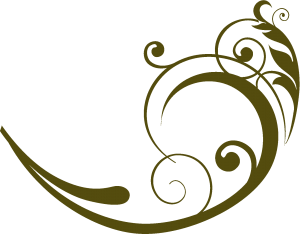 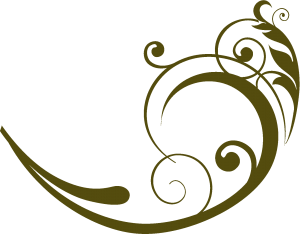 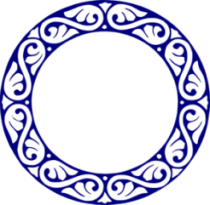 شناخت انسان از راه تجربه
انسان شناسی تجربی
شناخت انسان از راه تعقل
حوزه های انسان شناسی
انسان شناسی فلسفی
اقسام 
انسان شناسی
شناخت انسان از راه سیرو سلوک
انسان شناسی عرفانی
شناخت انسان از راه روش نقلی
انسان شناسی دینی
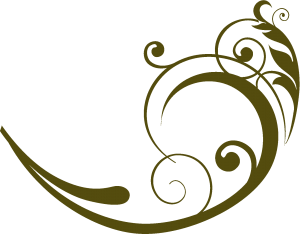 ‏دو دیدگاه در باره انسان
‏
1.دیدگاه مادی :
گروهی انسان را صرفاً یک امر مادی تفسیر می کنند و قوانین حسی و تجربی را بر آن حاکم می دانند
2. دیدگاه الهی:
گروهی برای انسان علاوه بر جسم، روح قائلند و اگر هم به جسم توجه دارند، به دلیل تأثیر آن بر روح آدم است.
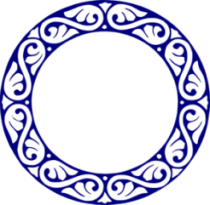 دو بعدی بودن انسان
‏‏
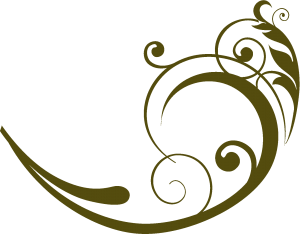 انسان از نظر قرآن ،مركّب از «روح» و «جسم» است . در آیات فراوانی از قرآن کریم به دو بعدی بودن انسان، اشاره شده است:
1.ثم سواه و نفخ فیه من روحه 
خدا اندام انسان را موزون ساخت و از روح خویش در وی دمید.(سوره سجده آیه9)
قرآن، بهترین معرّف انسان
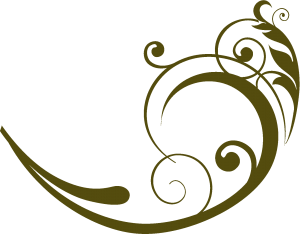 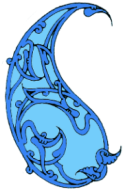 اگر خداوند روح را به خودش اضافه كرده اين نوع اضافه را به سبب شرافتِ روح  «اضافة تشريفي» مي گويند. مثلاً مي گوييم «بيت اللّه» (خانة خدا) منظور ارزش و اهميت مسجد است كه از آن به خانة خدا تعبير شده است. روح انسان جلوه خاصي از خداست و از خدا بودن او به شكل تجلي است.
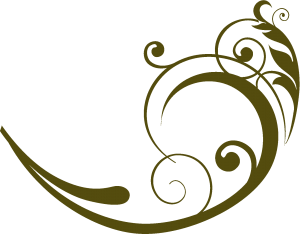 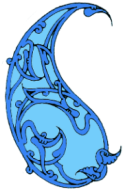 2. ولَقَدْ خَلَقْنَا الْإِنْسَانَ مِنْ سُلَالَةٍ مِنْ طِينٍ ثُمَّ جَعَلْنَاهُ نُطْفَةً فِي قَرَارٍ مَكِينٍ ثُمَّ خَلَقْنَا النُّطْفَةَ عَلَقَةً فَخَلَقْنَا الْعَلَقَةَ مُضْغَةً فَخَلَقْنَا الْمُضْغَةَ عِظَامًا فَكَسَوْنَا الْعِظَامَ لَحْمًا ثُمَّ أَنْشَأْنَاهُ خَلْقًا آخَرَ فَتَبَارَكَ اللَّهُ أَحْسَنُ الْخَالِقِينَ
و به يقين انسان را از عصاره‏ اى از گل آفريديم سپس او را [به صورت] نطفه‏ اى در جايگاهى استوار قرار داديم سپس نطفه را بصورت علقه [ خون بسته ] ، و علقه را بصورت مضغه [ چیزی شبیه گوشت جویده شده ] ، و مضغه را بصورت استخوانهایی درآوردیم و بر استخوانها گوشت پوشاندیم سپس آن را آفرینش تازه ای دادیم .پس بزرگ است خدایی که بهترین آفرینندگان است!
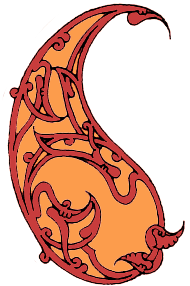 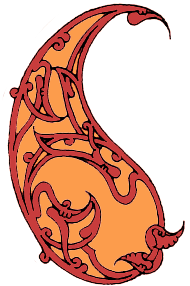 حقیقت انسان
از نظر قرآن حقيقت و واقعيت انسان، همان روح او است
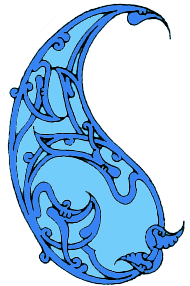 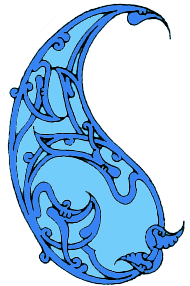 1.قرآن در اين باره در آیه11 سوره سجده می فرماید: قل يتوفاكم ملك الموت بگو فرشته مرگ كه بر شما گمارده شده است شماها را مي ستاند. اگر روح نیمی از انسانیت و شخصیت انسان را تشکیل می داد، باید قرآن کریم به جای”یتوفاکم”می فرمود :“یتوفی بعضکم”.
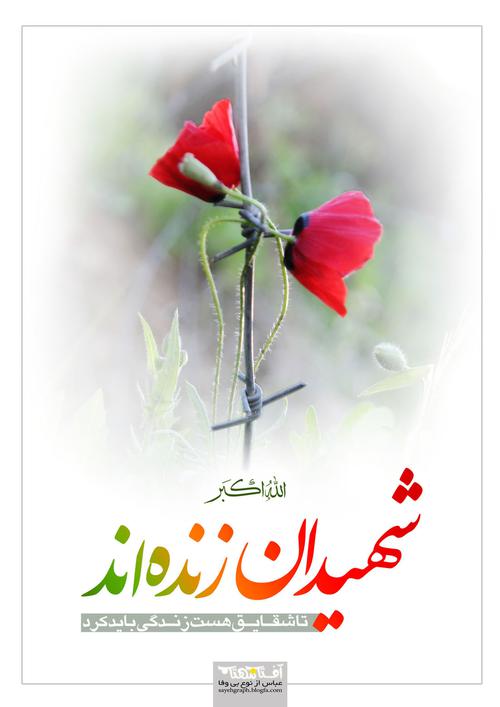 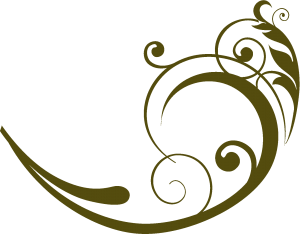 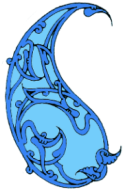 3.همچنین آياتي كه درباره شهدا سخن مي گويند به صراحت بيان مي دارند شهدا زنده اند و نزد پروردگار خويش از نعمت الهي بهره مي برند، حال آن كه جسم مادي آنان متلاشي شده است
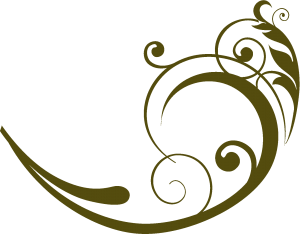 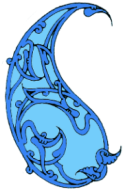 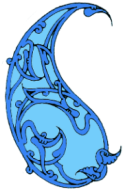 ماهیت روح
ماهیت روح بر ما معلوم نیست .طبق آیه "وَ یسالونک عَن‌ِ الرُّوح‌ِ قُل‌ِ الرُّوح‌ُ مِن‌ْ أَمْرِ رَبِّی‌; (اسرأءآيه 85) درباره روح از تو می‌پرسند; بگو: روح از سنخ فرمان پروردگار من است‌.
مخلوقات بر دو قسم اند: خلقى و امرى. پيدايش و استقرار موجودات خلقى، تدريجى است; اما پيدايش موجودات امرى، كه مجرد از ماده اند، دفعى و به صرف اراده ى خداوند است. روح انسان و ملائك از اين قبيل اند; بنابراين معناى آيه چنين مى شود كه «بگو روح از موجودات امرى است نه خلقى».
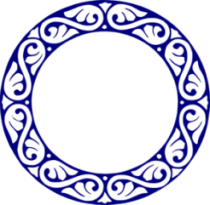 1.مجرد بودن روح انسان :
‏‏
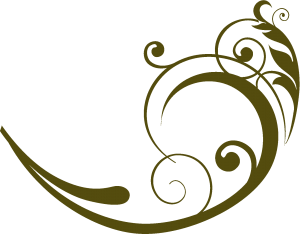 روح، جسم یا جسمانی نیست، از این رو روح از چیزهایی لذت می‌برد که جسم را از آنها بهره‌ای نیست. جسم از خوردن لذت می‌برد، ولی از لذت ایثار بی‌خبر است.
ویژگی های روح
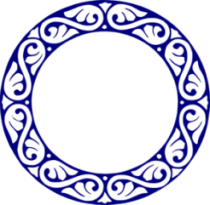 2.احتیاج روح به جسم: ‏‏
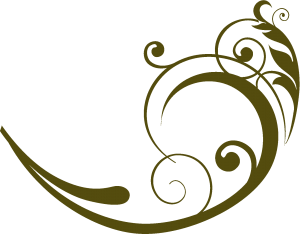 روح با آن که خود مجرد است و هیچ ارتباطی با جسم و ماده ندارد، در عمل به آن محتاج است
ویژگی های روح
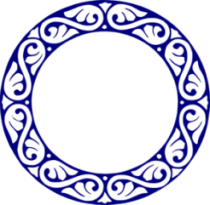 3.جاوید بودن نفس انسان
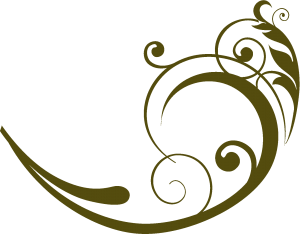 روح با مرگ بدن نمی‌میرد؛ بلکه همیشگی و جاویدان است
ویژگی های روح
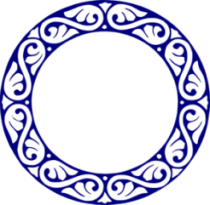 1. تجزيه ناپذیری
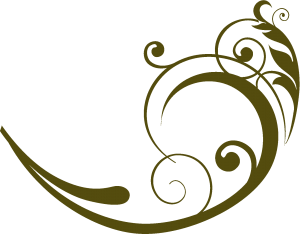 1.از خواص ماده تجزيه پذيري است ؛ يعني ، ماده رامي توان به دو قسم و سپس به چهار قسم و ...تجزيه كرد؛ ولي امكان ندارد نفس حتي به تبع بدن به دو قسم و بيشتر تجزيه شود؛ يعني ، هرگز (دو تا نيمه من) نخواهيد داشت
دلايل عقلي بر غیر مادی بودن روح
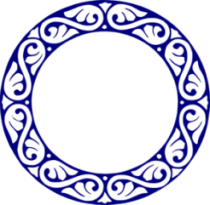 2.شناخت با علم حضوری
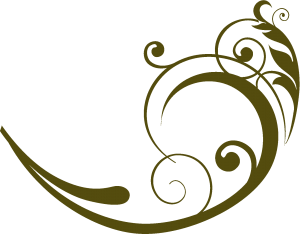 2.مـا انـسان ها شخصيت انسانى خود را كه از آن با من ( روح ) تعبيرمى كنيم , با علم حضورى مى يابيم ولى بدن را بايد به كمك اندام هاى حسى بشناسيم, پس من ( نفس  و روح ) غير از بدن است.
دلايل عقلي بر غیر مادی بودن روح
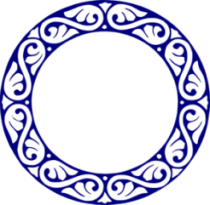 3. ثبات شخصیت
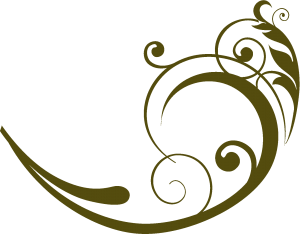 3- من موجودى است كه در طول دهها سال با وصف وحدت و شخصيت حقيقى باقى مى ماند در صورتى كه اجزاى بدن , بارها  عـوض مـى شود . انسان از بچگی تا پیری هرگز احساس نمی‌کند چند نفر بوده، در حالی‌که تمام سلول‌های بدنی او بدون شک چندین بار عوض شده و سلول جدید روییده است.
دلايل عقلي بر غیر مادی بودن روح
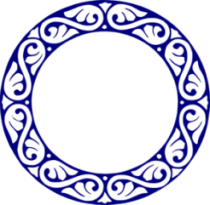 4.حالات خاص
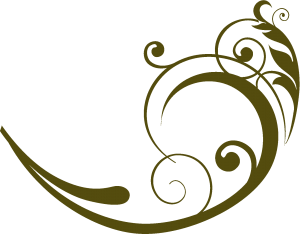 همه انسان ها دچار حالاتى مى شوند كه آن حالات نمى تواند در جسم و اجزاى مادى آن پديد آيد حالاتى مثل غم , شادى , ترس , اميد , ياس و 000 بنابراين غير از بدن بايد چيزى در انسان باشد كه اين حالات را داراست که همان روح و نفس است .
دلايل عقلي بر غیر مادی بودن روح
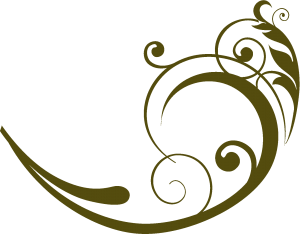 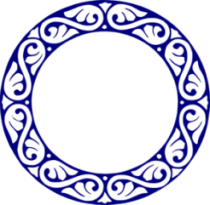 1.تله پاتی ذهنی
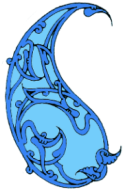 در تله پاتي، ارتباطي كه بين دو نفر برقرار مي شود، به هيچ وجه به واسطة عامل فيزيكي و مادي (جسم) نيست، بلكه اين ارتباط ذهني و نفساني است
شواهد نجربی بر وجود روح
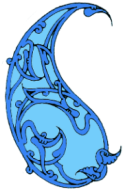 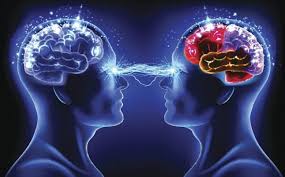 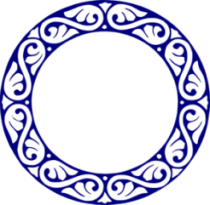 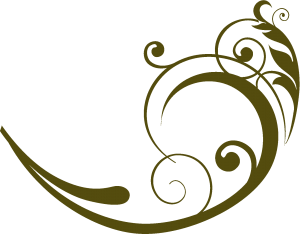 2
2. مشاهده جسم خود (آتوسكپي) :
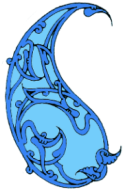 برخي مبتلايان به سكته قلبي يا افرادي كه دچار سانحة رانندگي شديد شده اند، مي گويند كه در آن لحظات، در خارج از جسم خويش به مشاهدة بدن خود مشغول شده اند.
شواهد نجربی بر وجود روح
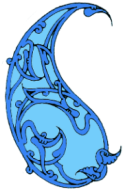 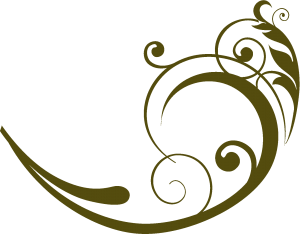 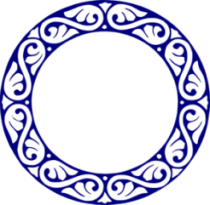 3.رویا های صادقه:
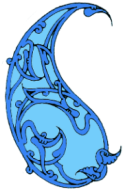 شخصی بدون هیچ زمینه و پیش فرض و اطلاعات قبلی خوابی می بیند که بدون کم و کاست در آینده محقق می شود که نمی‌توان آن‌را با سیستم مادی بدن مرتبط کرد.
شواهد نجربی بر وجود روح
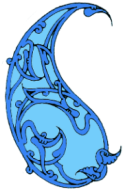 4
4. هیپنوتیزم یا خواب مغناطیسی
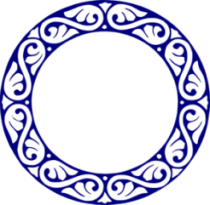 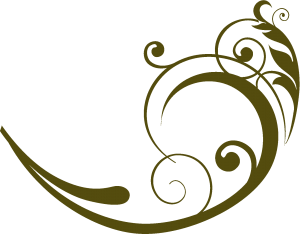 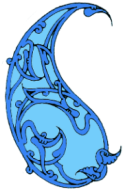 خواب مغناطیسی، قدر و ارزش آن، در اروپا تا سال 1840 میلادی بر دانشمندان مخفی بود. از خواب مصنوعی در عالم پزشکی در مواردی که حل مشکلات معالجه ای به بن بست می رسد، استفاده می کنند.
شواهد نجربی بر وجود روح
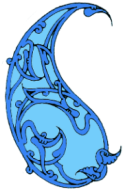 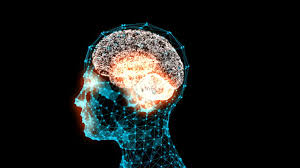 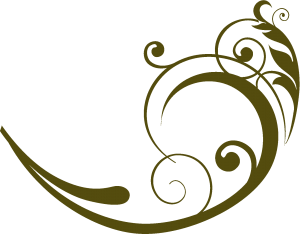 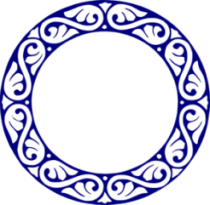 5. احضار ارواح
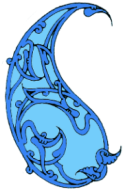 حقيقات علمى و كاوش هاى تجربى، مسأله ى احضار ارواح را تأييد مى كند. يك استاد انگليسى به نام «هووسن» مى گويد:من و استادم «هرلوب» كه هر دو مادى بوديم، بعد از 12 سال تحقيق، امروز سخت باور داريم كه ارتباط با ارواح و گفت گو با آنها ممكن است و دلايل قاطعى به دست آورده ايم.
شواهد نجربی بر وجود روح
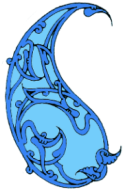 6. ارتباط با ارواح
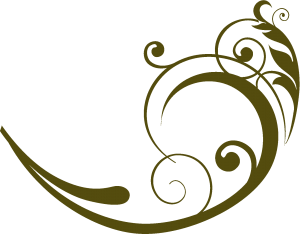 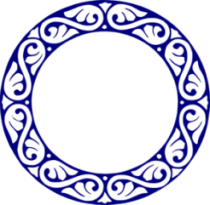 کسانی که در این دنیا تقوای الهی را پیشه کرده اند و به تهذیب نفس پرداخته‌اند، می‌توانند با ارواح مردگان ارتباط حاصل کنند و حتّی از آنها سؤال کنند.
شواهد نجربی بر وجود روح
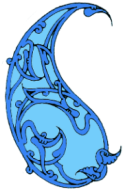 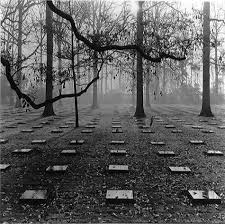